Специальность «управление инновациями»
Изучаются блоки дисциплин  по экономике предприятий, менеджменту нововведений и основам химической технологии.
Выпускающая кафедра: кафедра инноватики в химической технологии
Института полимеров КНИТУ 
Тел. 231-95-99
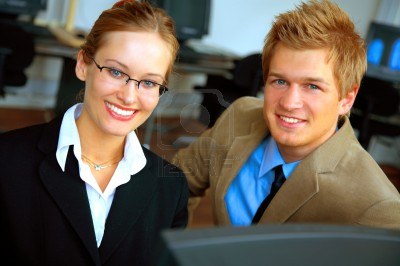 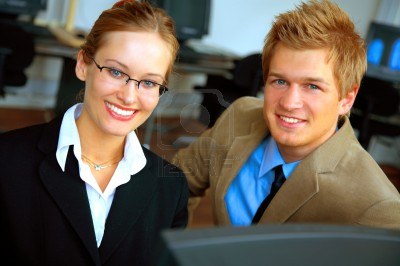 В учебный план специальности входят такие дисциплины, как:

Экономическая оценка инвестиций и бизнес-планирование
Перспективные технологии и материалы
Алгоритмы решения нестандартных задач
Промышленные технологии и инновации
Управление инновационной деятельностью 
Управление инновационными проектами 
Организация малого инновационного предприятия
Налогообложение малого инновационного предприятия
Стратегический менеджмент в инновационных организациях
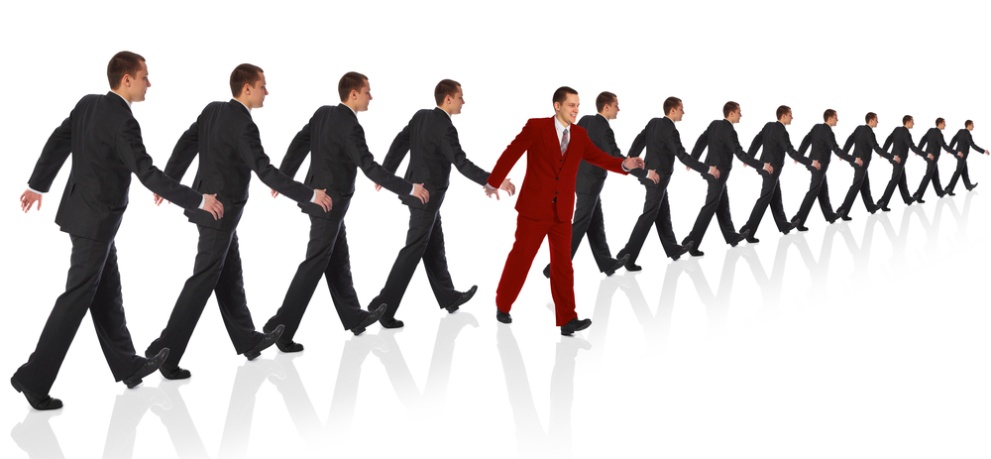 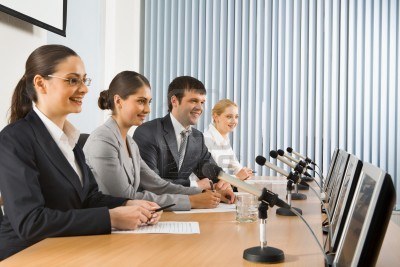 В процессе обучения студенты 

 -разрабатывают   собственные  бизнес-планы
-проходят производственную и преддипломную практику в Министерстве Экономики РТ, технопарке КНИТУ и других объектах инновационной структуры.
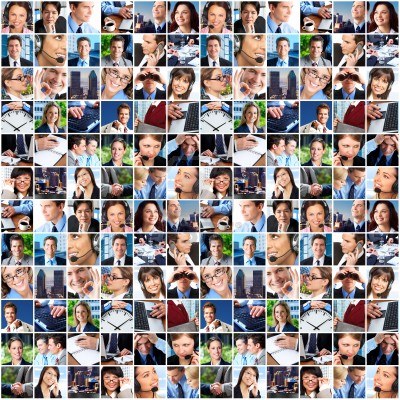 Обучение по специальности Управление инновациями позволяет  студентам по окончании вуза: 

- организовать и открывать собственный бизнес, связанный с коммерциализацией научных разработок;
быть крайне востребованными на развивающихся объектах инновационной инфраструктуры региона, к которым относятся технопарки, индустриальные парки, центры кластерного развития и т.д.; 

-  связать свое будущее с  научно-техническими  центрами предприятий химической промышленности.
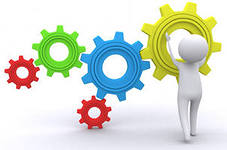 Кафедра инноватики в химической технолгии  имеет устойчивые связи с университетами США и Германии Англоговорящим студентам сисиематически предоставляется возможность участия в международных образовательных программах при софинсирпровании зарубежных поездок вузом или грантодателем